VAKA SUNUMU
Arş. Gör. Dr. Kevser PALA
KTÜ Tıp Fakültesi Aile Hekimliği AD
11.02.2020
Anamnez
78 yaşında erkek hasta
 Diyabetes mellitus ve hipertansiyon öyküsü
 Sol başparmak tırnağı tabanında dört aydır giderek kötüleşen, ağrısız şişlik    
  öyküsü
Anamnez
Kütikülde serosanginöz akıntı
 Bölgede travma öyküsü yok
 10 gün boyunca 500 mg Levofloksasin (Levoquin) ile tedavi etkisiz
Fizik Muayene
Sol baş parmak kütikülünün hemen altında şişlik ve hiperpigmente cilt 
 Kütikül kaybı ve tırnak plağındaki distrofi ile tırnak tabanı şişmiş görünmekte
Hastanın anamnezi ve mevcut fizik muayene bulguları ışığında en olası tanınız nedir?
A. Kronik paronişi
 B. Felon
 C. Herpetik dolama
 D. Onikomikoz
 E. Subungual hematom
Hastanın anamnezi ve mevcut fizik muayene bulguları ışığında en olası tanınız nedir?
A. Kronik paronişi
 B. Felon
 C. Herpetik dolama
 D. Onikomikoz
 E. Subungual hematom
Kronik Paronişi
Paronişi; bakteriyel bir enfeksiyona sekonder, tırnağı çevreleyen derinin  
  iltihaplanması
 Tırnak kıvrımının retraksiyonu, tırnak şekil bozukluğu ve kütikül kaybı yaygın
 Kronik paronişi akut paronişiden daha uzun sürer, genellikle altı haftadan 
  fazladır ve nonsüpüratiftir.
Kronik Paronişi
Predispozan faktörler; 
 Ellerin nemli kalması (örn. barmenlik, bulaşık yıkama, yüzme) 
 İmmünyetmezlik
 Diyabet 
 Tekrarlanan minör travmalar (örn. tırnak yeme, başparmak emme)
Kronik Paronişi tedavisi:
Ellerin kuru kalması, nemli bir ortamda çalışırken koruyucu eldiven giyilmesi ve ellerin irritan maddelerden uzak tutulması 
 Orta - yüksek potansiyelli topikal steroidler ilk basamak tedavi
 kronik paronişi öncelikle inflamatuar, egzamatöz bir süreç olduğu için
Kronik Paronişi tedavisi:
Candida albicans kolonizasyonu yaygın olduğundan topikal antifungal krem eklenebilir.
 Refrakter vakalarda cerrahi yapılabilir.
 Kronik paronişinin düzelmesi birkaç hafta ile ay arasında sürebilir.
Felon
Staphylococcus veya Streptococcus türlerinin neden olduğu başparmak ve işaret    parmak pulpasındaki akut subkütanöz piyojenik enfeksiyonudur.
 Enfeksiyon genellikle parmak pulpasındaki küçük travmayla başlar.
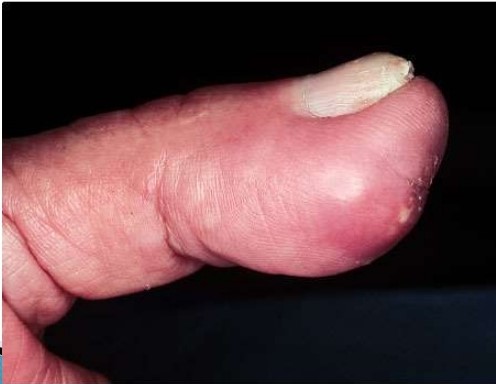 Felon
Tedavi edilmeyen, yanlış tedavi edilen ya da uzun süreli seyri olan felonlar osteomiyelite yol açabilir.
 Elin yukarıda tutulması, oral antibiyotik kullanımı ve günde iki kez ılık su banyosu önerilir.
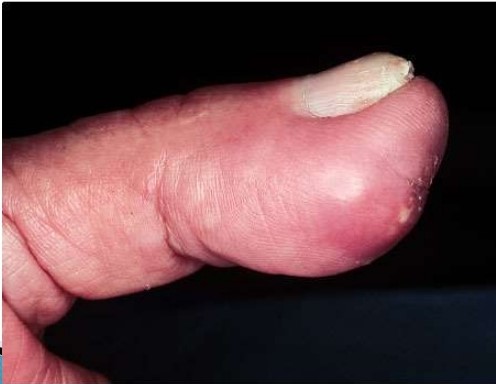 Herpetik Dolama
Etken HSV
 Elin en sık görülen viral enfeksiyonu
 HSV 1 enfeksiyonu genellikle çocuklarda neden olurken, HSV 2 enfeksiyonu yetişkinlerde daha yaygındır.
 Herpetik dolamalı hastalarda tırnak plağı tutulumu olmadan karıncalanma ya da yanma hissi ve sıvı dolu veziküller bulunur.
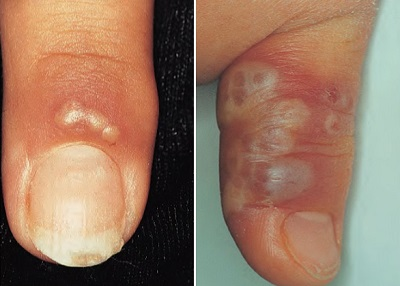 Herpetik Dolama
Tzanck testi ile tanı doğrulanabilir. 
 Lezyonun gelişmesini takiben ilk 48 saat içerisinde asiklovir, famsiklovir veya  valasiklovir başlanabilirse enfeksiyonun şiddeti ve süresi kısalabilir.
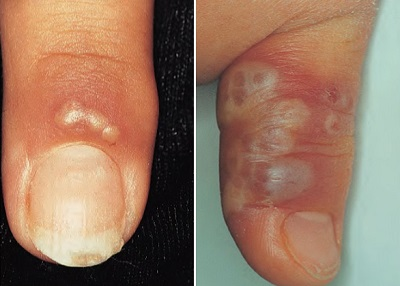 Onikomikoz
Tırnağın herhangi bir bölümünü içerebilen bir mantar enfeksiyonu
 Tırnak plağındaki renk değişikliği ve kalınlaşma karakteristik
 Subungual debris; tırnağı tırnak yatağından ayırabilir.
 Sistemik antifungaller en etkili tedavidir. Topikal tedavi ve tırnak debridmanı da yapılabilir.
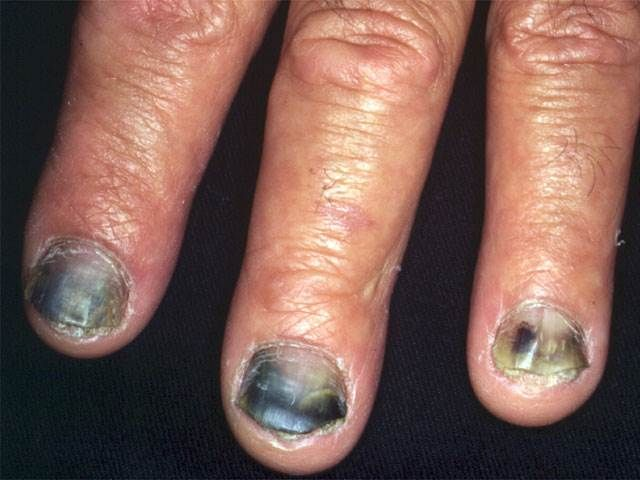 Subungual Hematom
Subungual hematomlar, tırnak yatağındaki kanama ve ağrıya neden olan travma sonucu oluşur.
 Baskıyı hafifletmek için koter veya iğne ile tırnak yatağı delinmesine rağmen tırnak yatağından ayrılabilir.
 Subungual hematomlar genellikle tırnak plağı büyüyene kadar mavimsi renk değişikliğine neden olur.
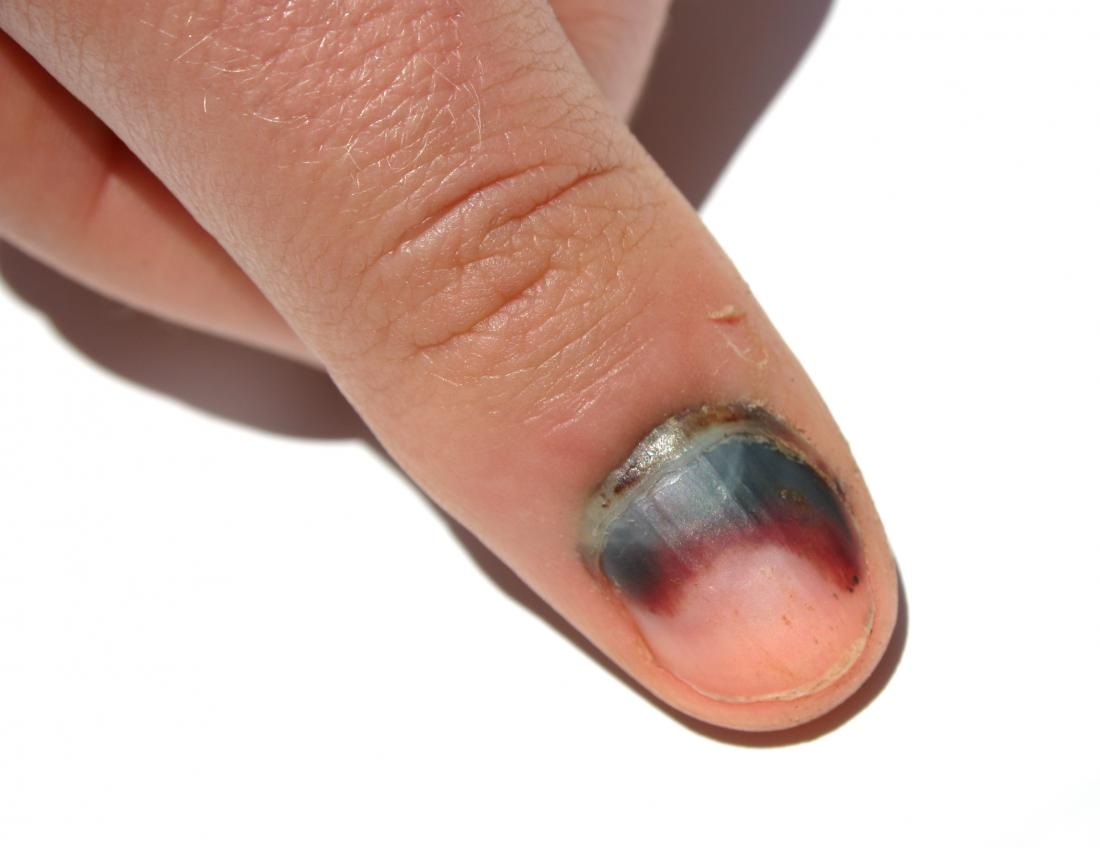 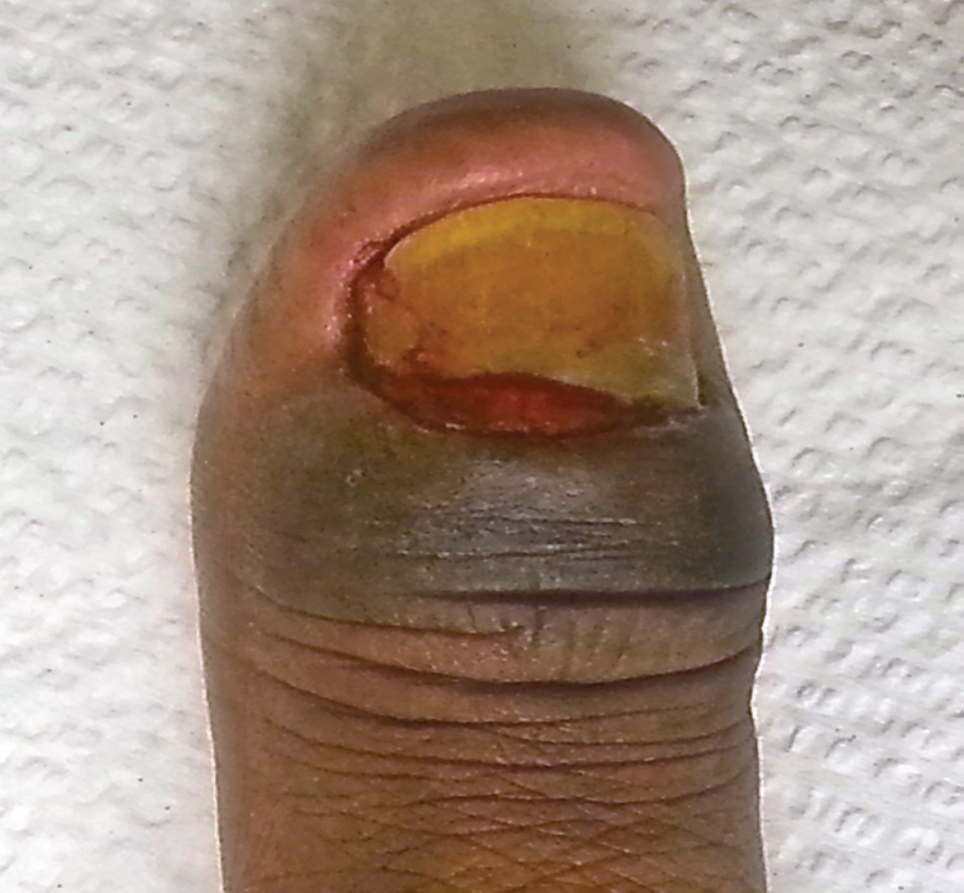 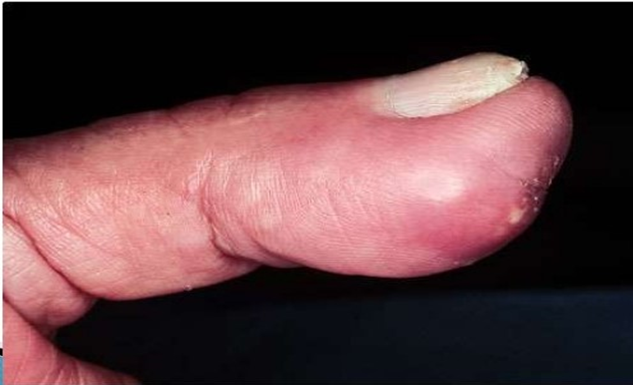 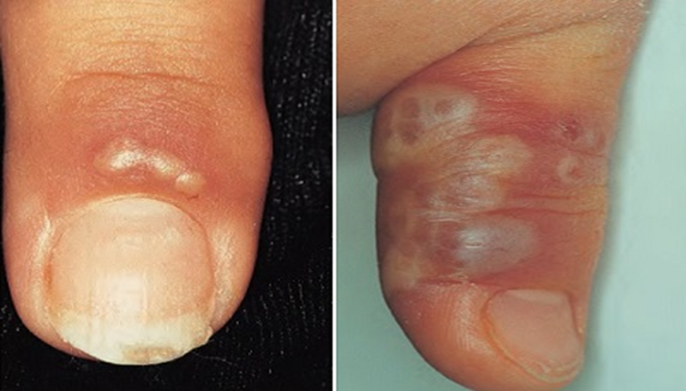 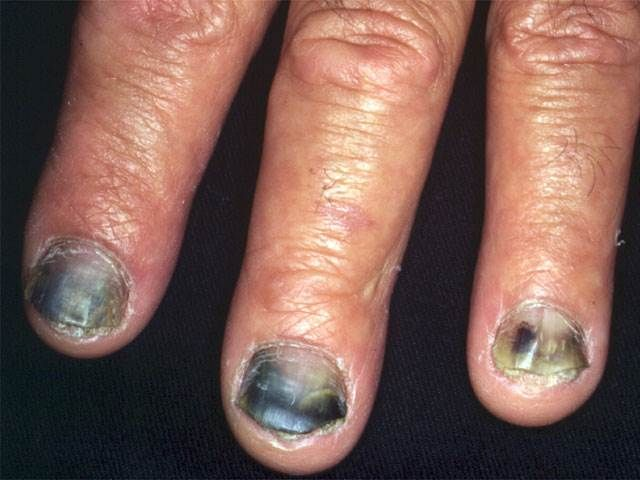 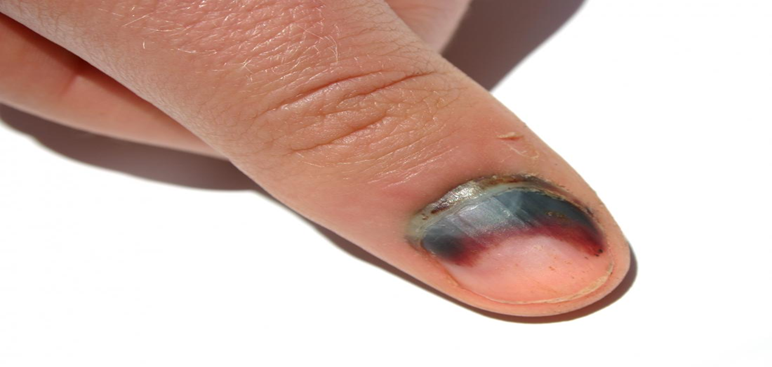 TEŞEKKÜRLER…